Unit : 1
Lifestyles
Grammar
By: Nora Khalid
Objectives
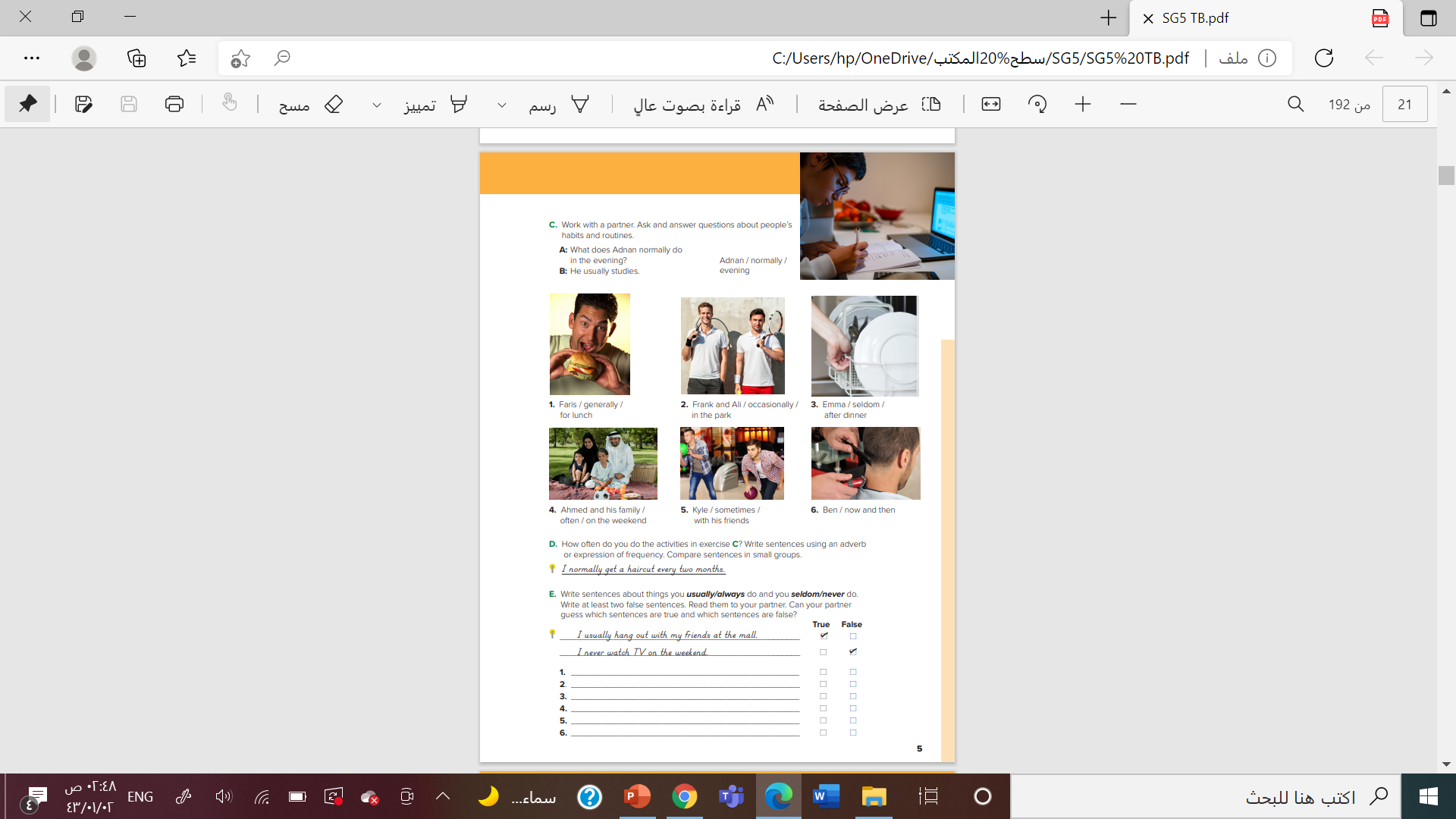 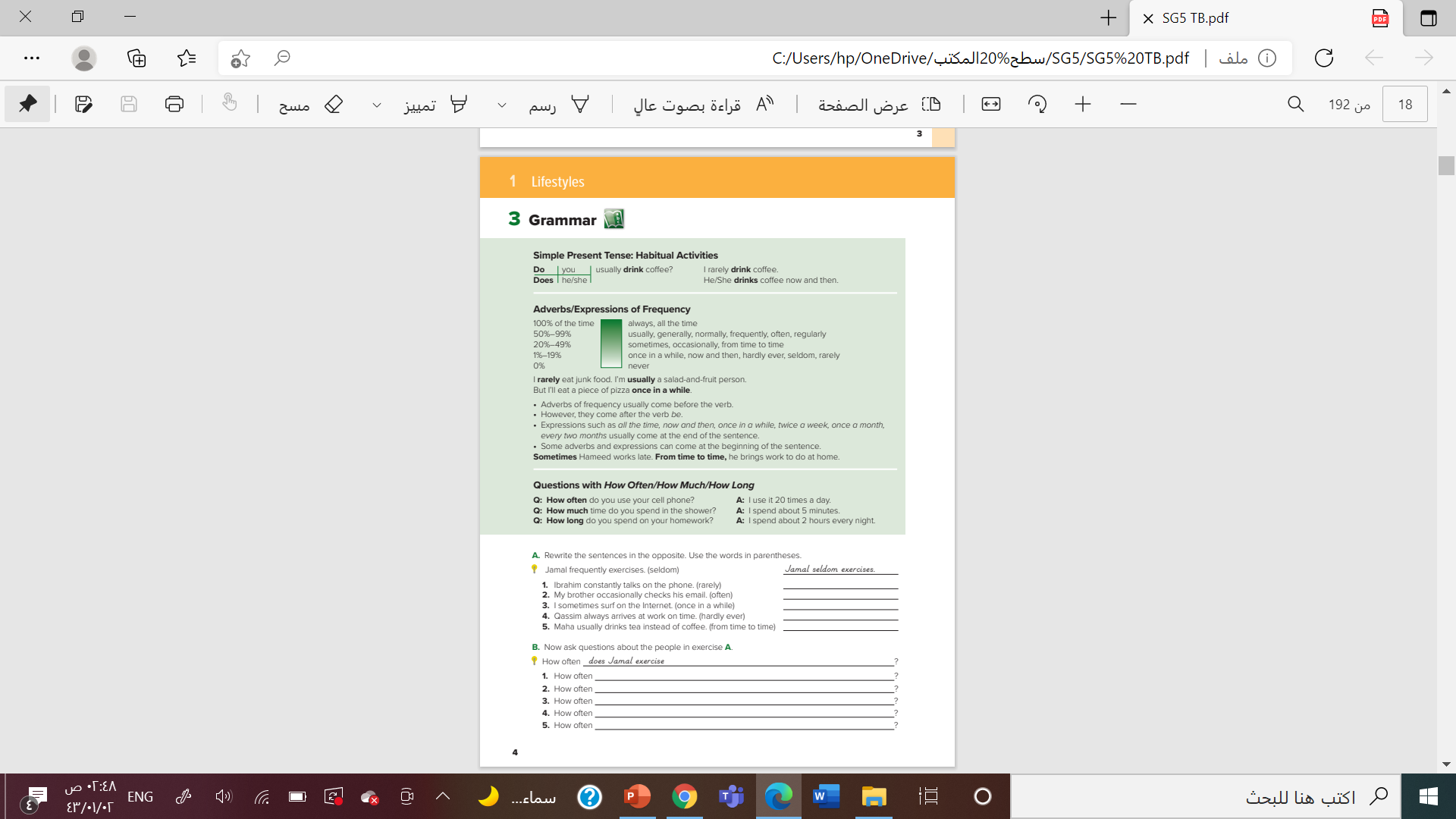 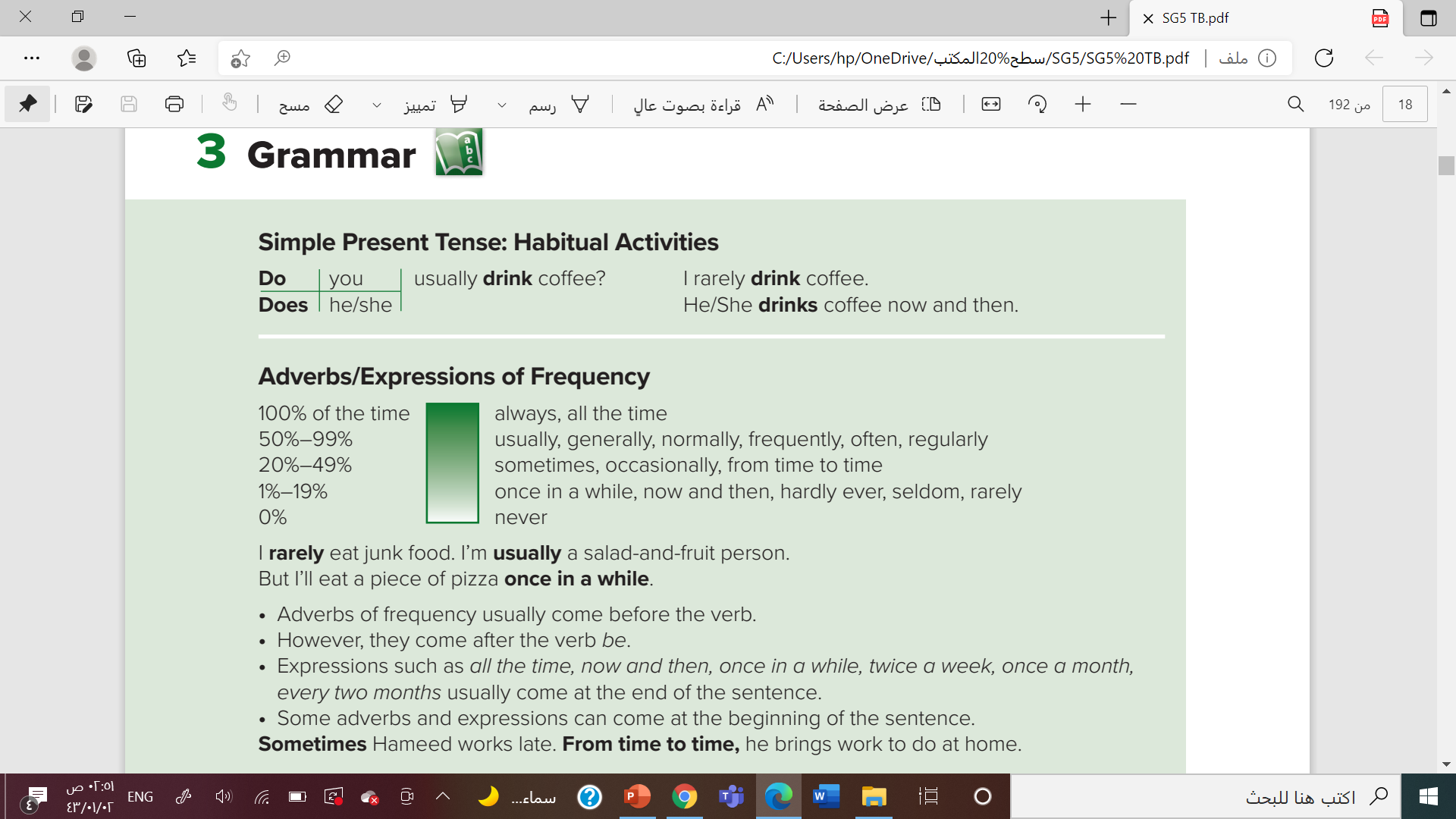 She ( don’t – doesn't  - isn’t ) play tennis
Omar (play- played – plays ) football twice a week
I usually (work – works –working )in bank
She rarely ( read – reads – reading ) books
She ( don’t – doesn't  - isn’t ) play tennis
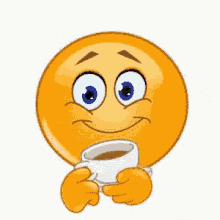 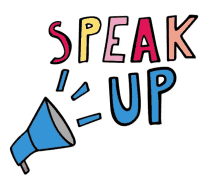 Do you usually  drink coffee ?
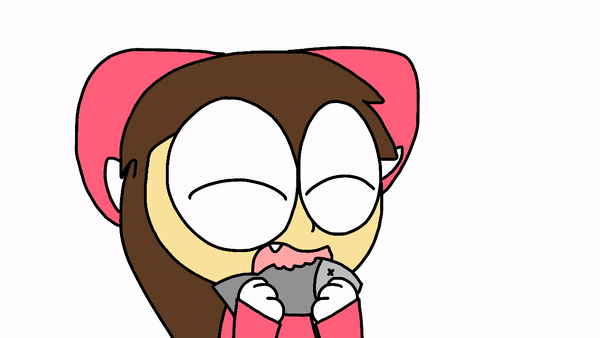 Do you usually  eat fish ?
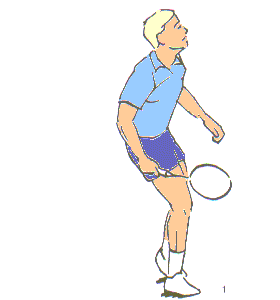 Do you usually  play tennis  ?
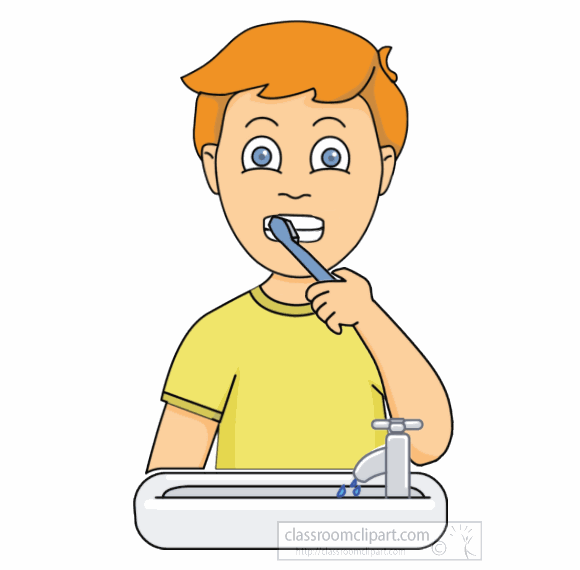 Do you usually  brush your teeth ?
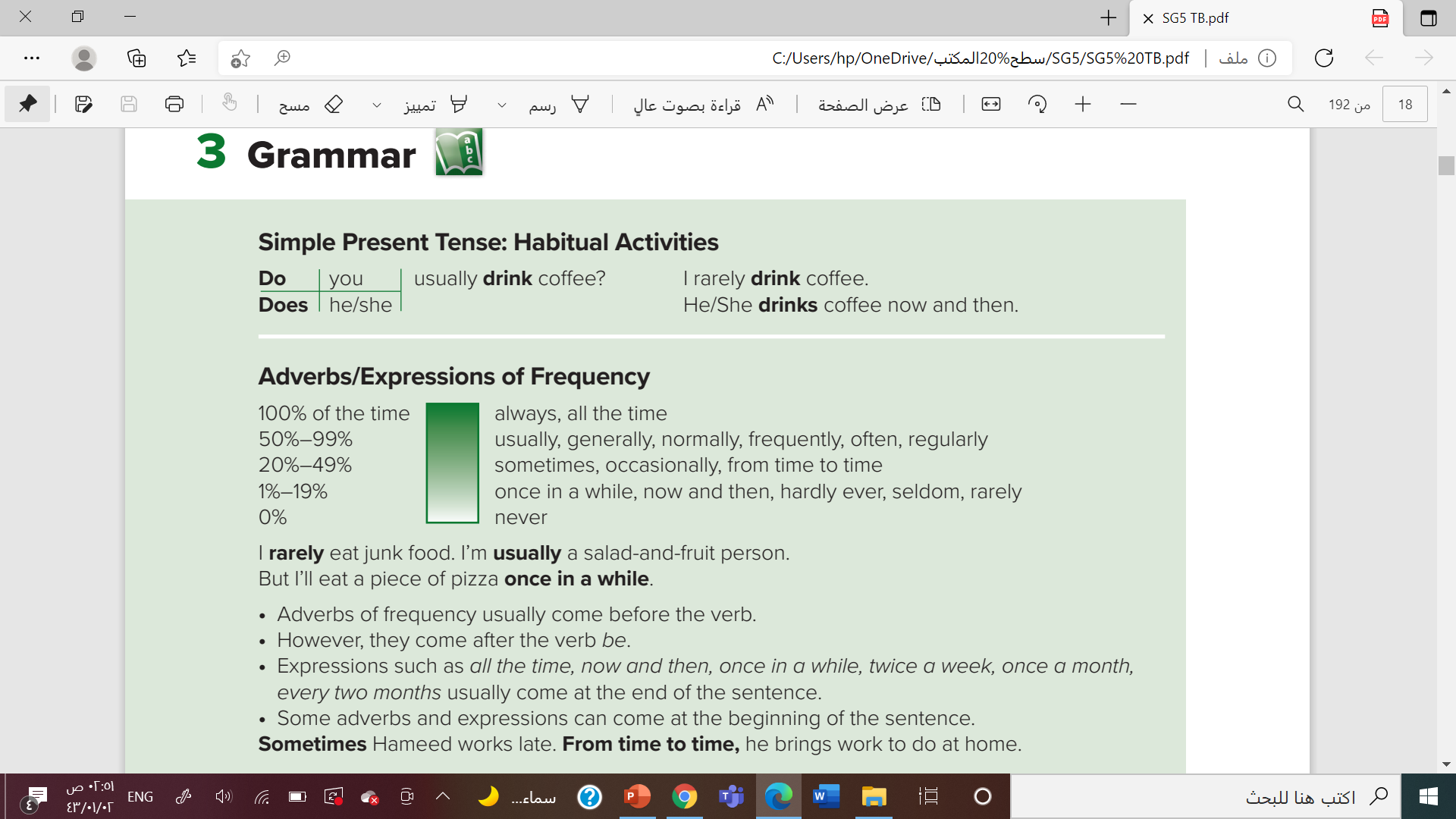 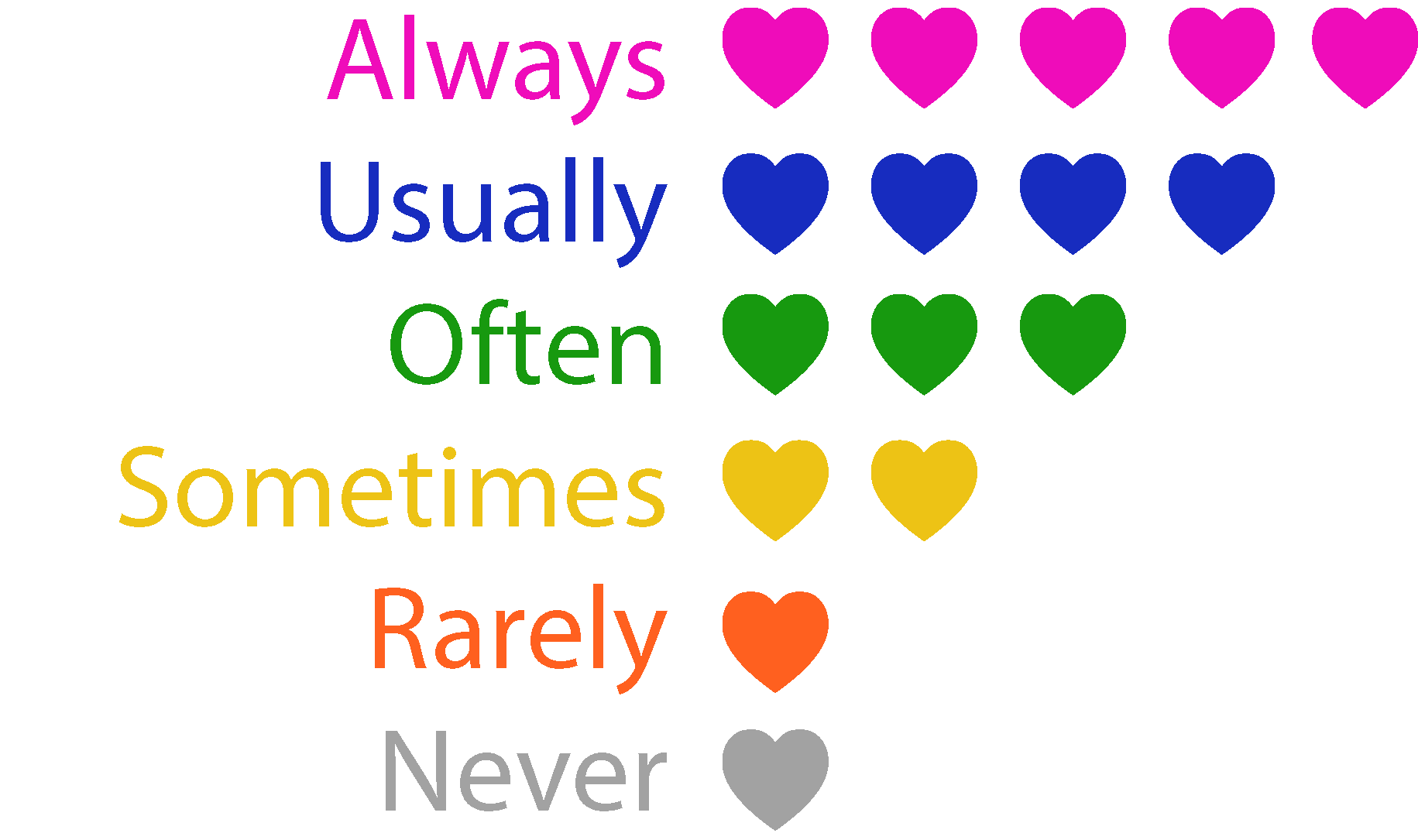 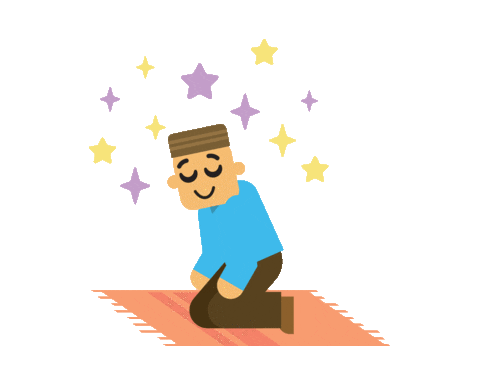 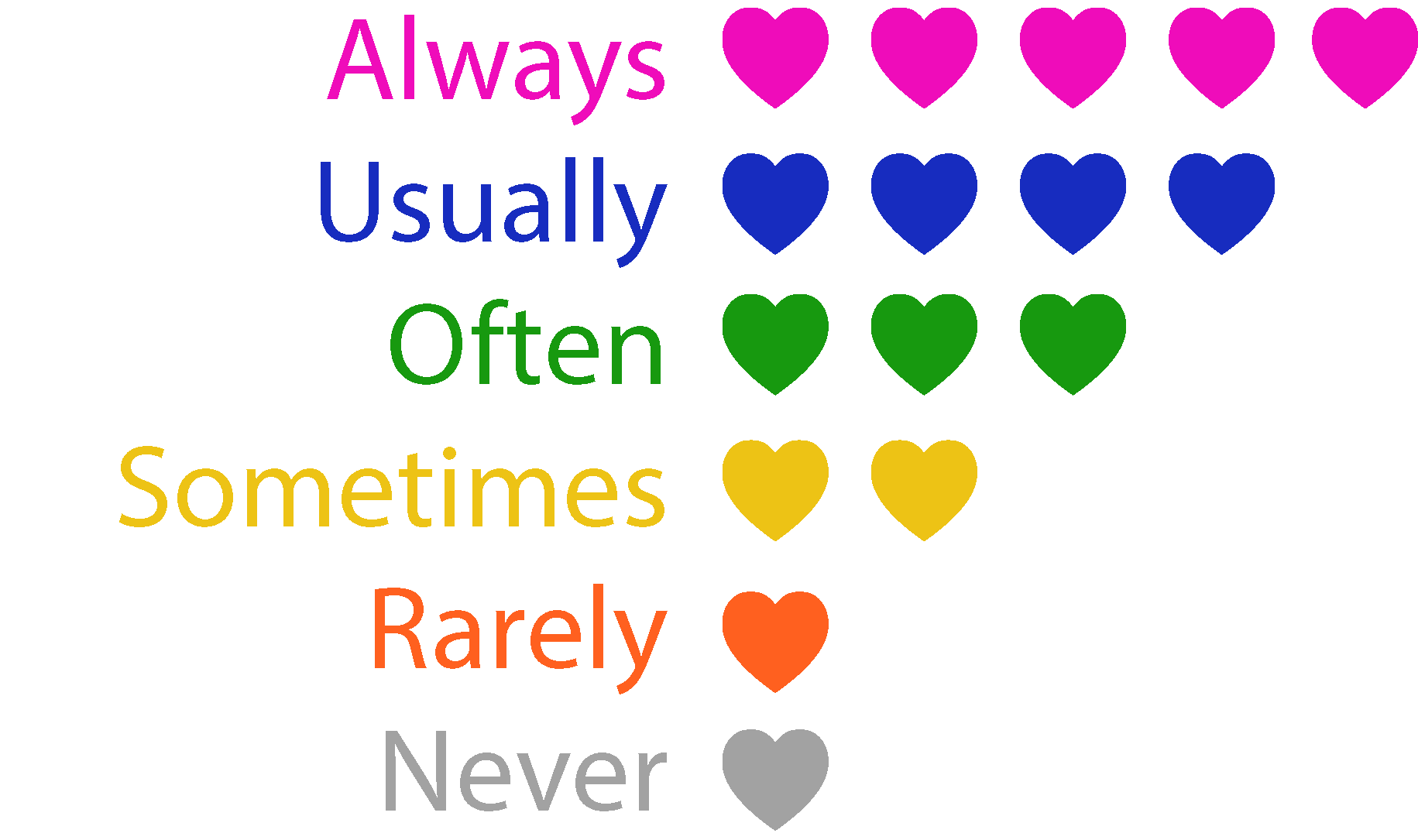 I always pray
I usually read the Holy Quran
I often help my Mom
I sometimes play football
I never disobey my parents
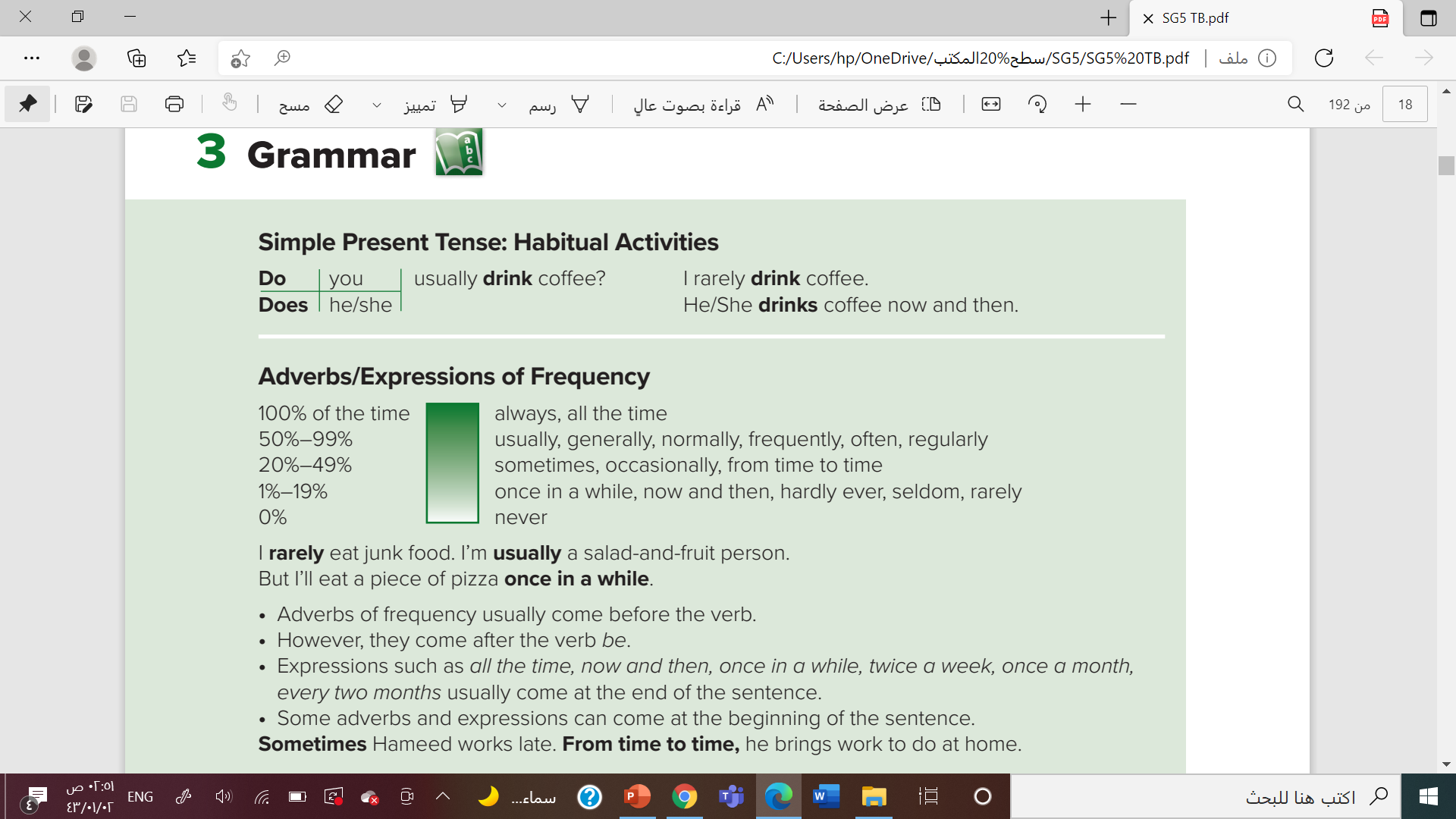 Find the fib
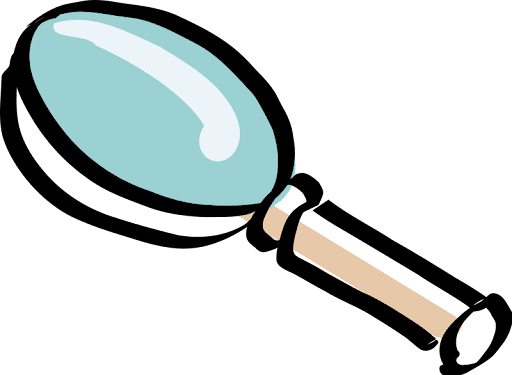 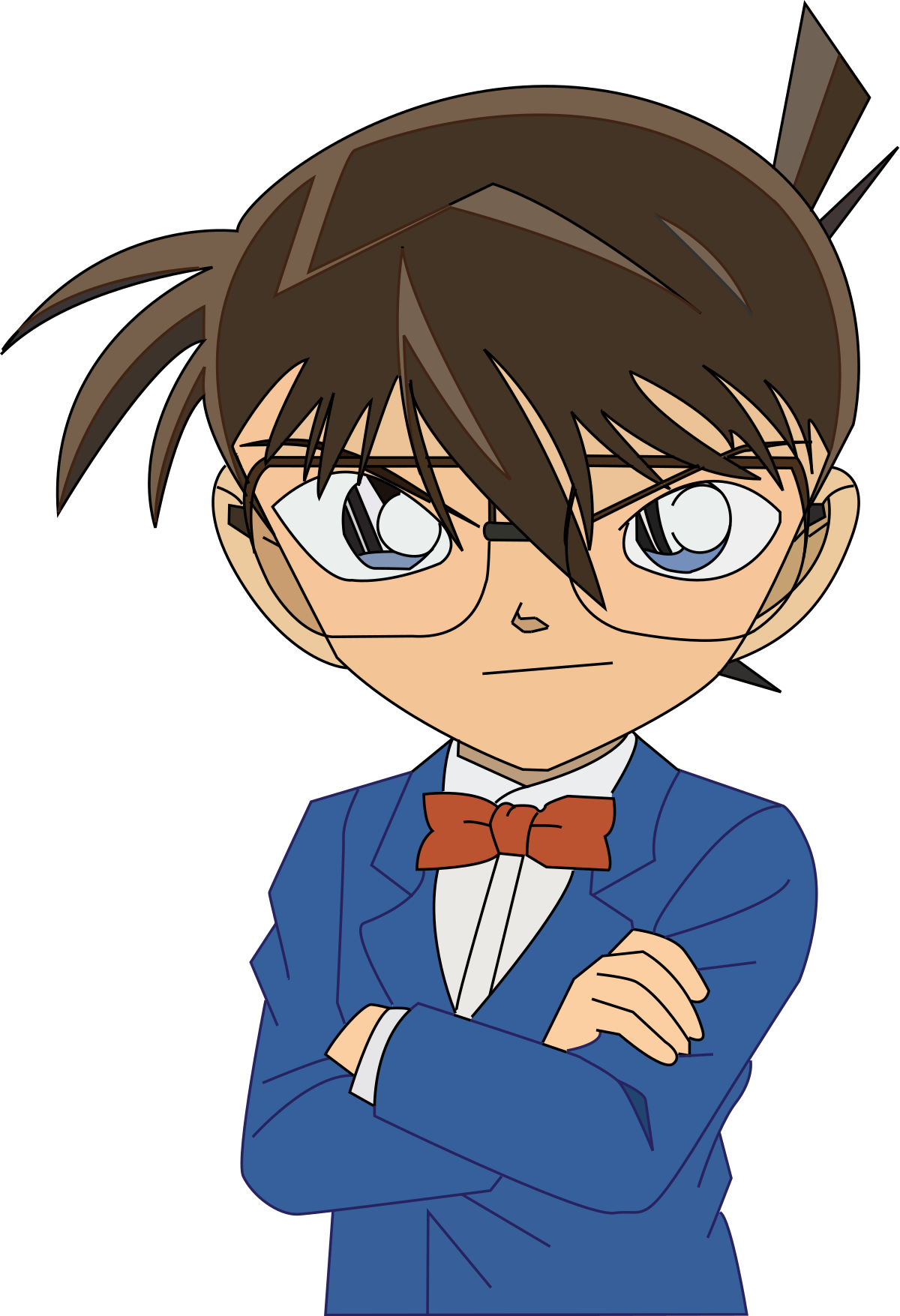 Sara eat never junk food
Find the fib
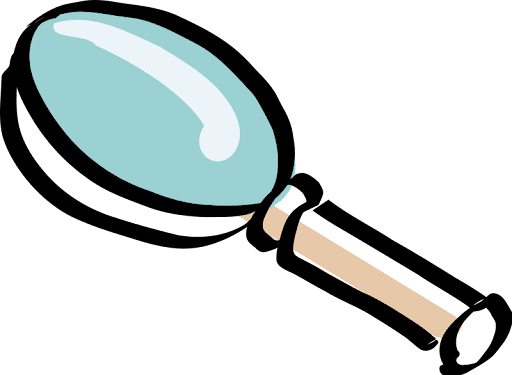 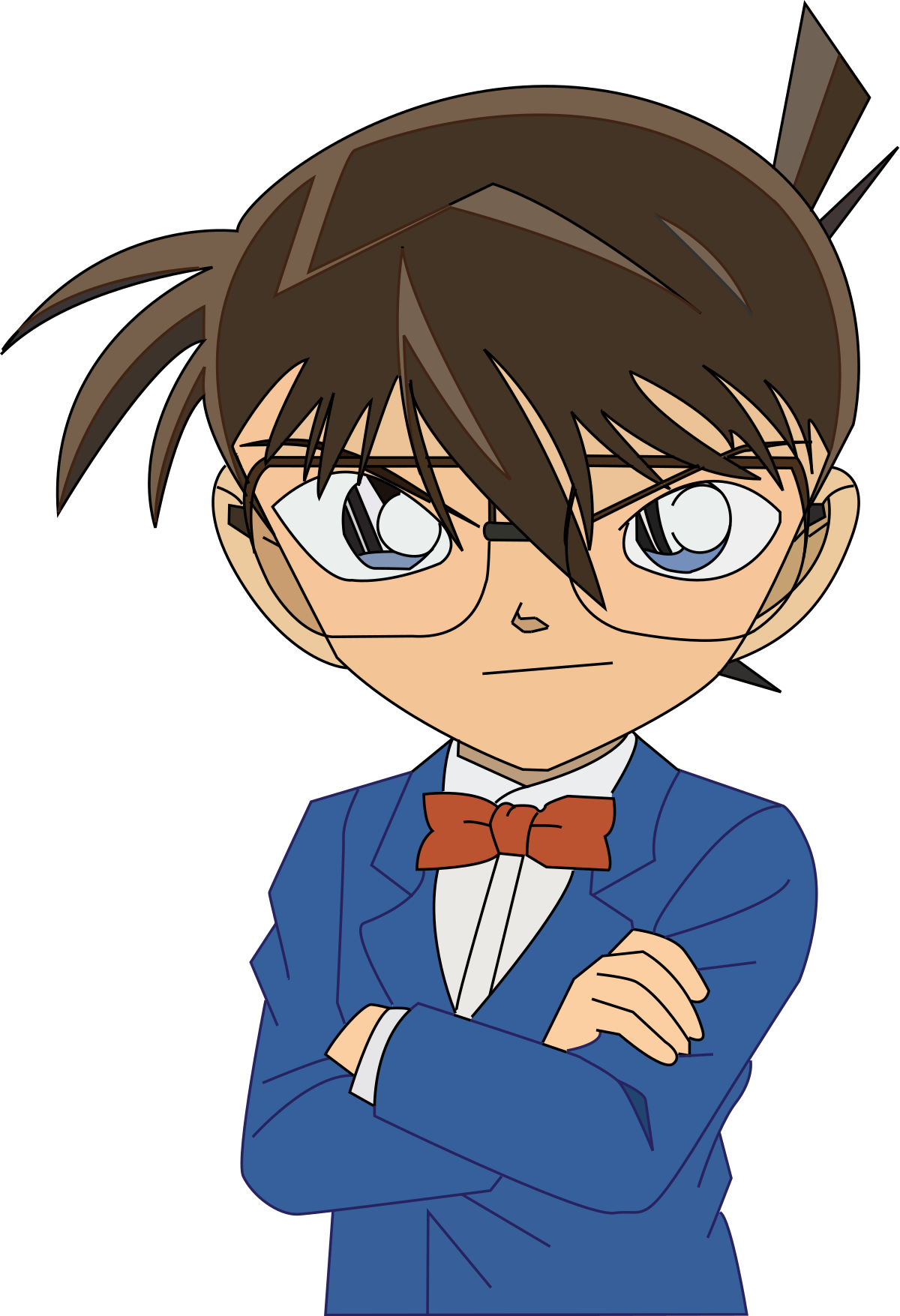 Always Omar check his email
Find the fib
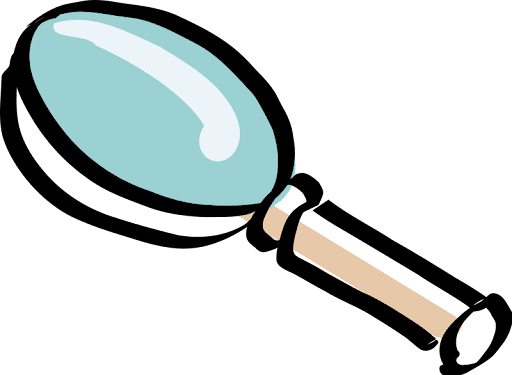 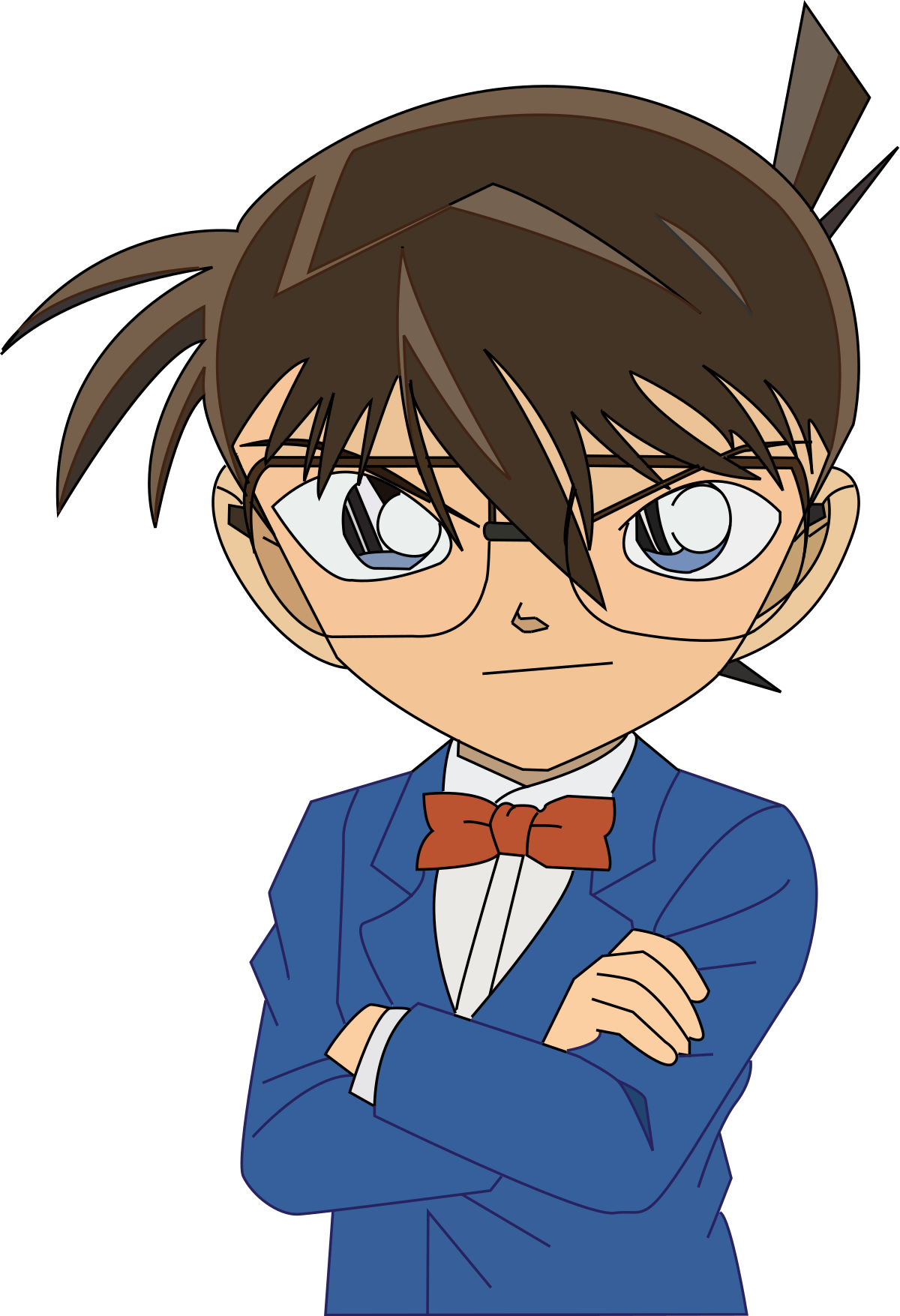 They from time to time  arrive at work on time
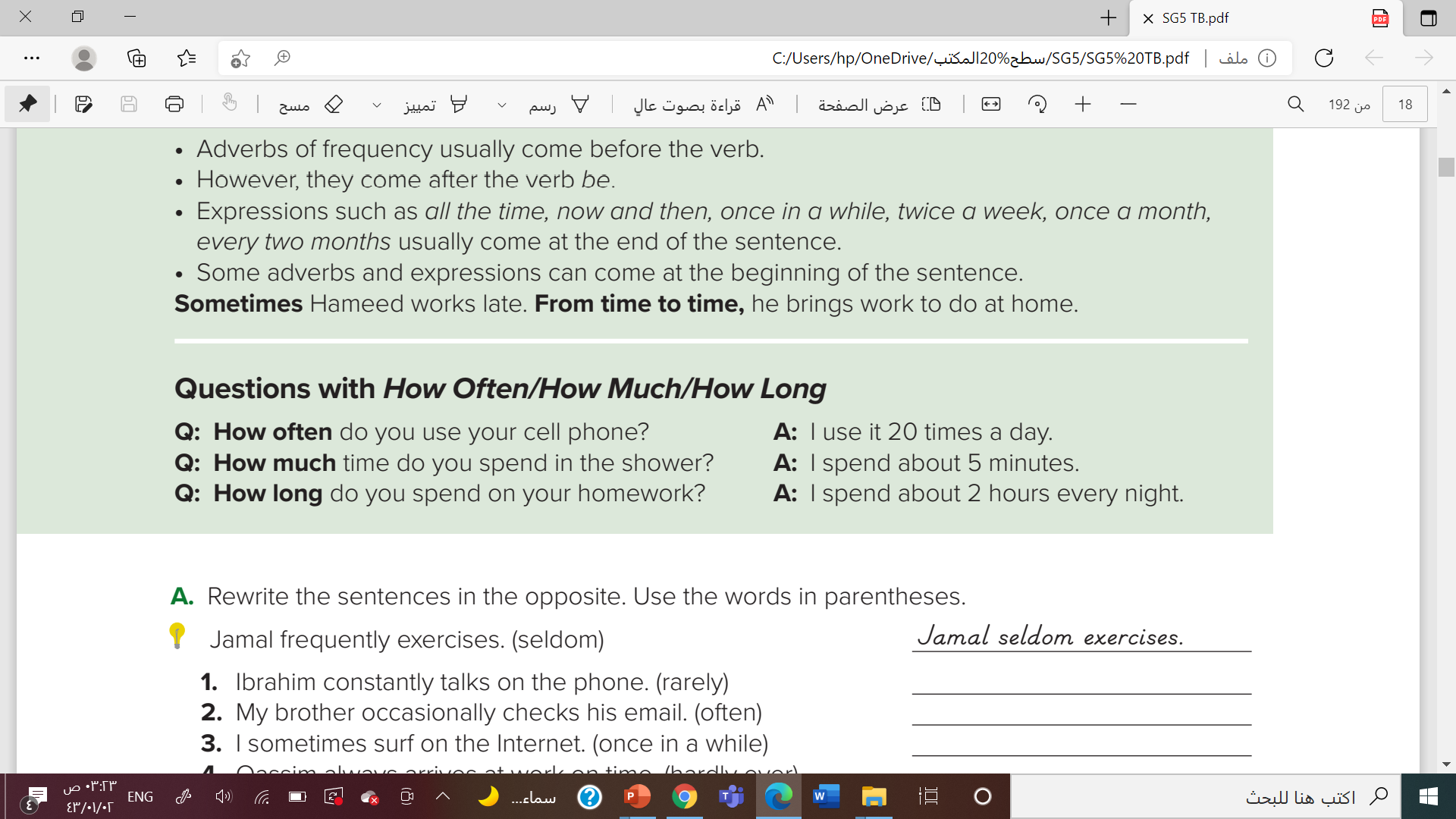 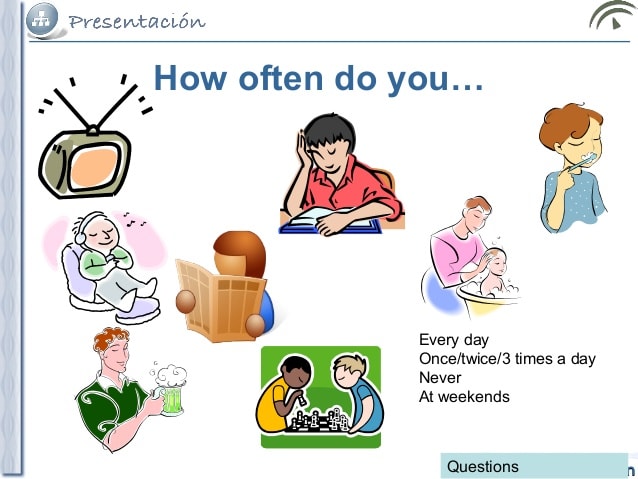 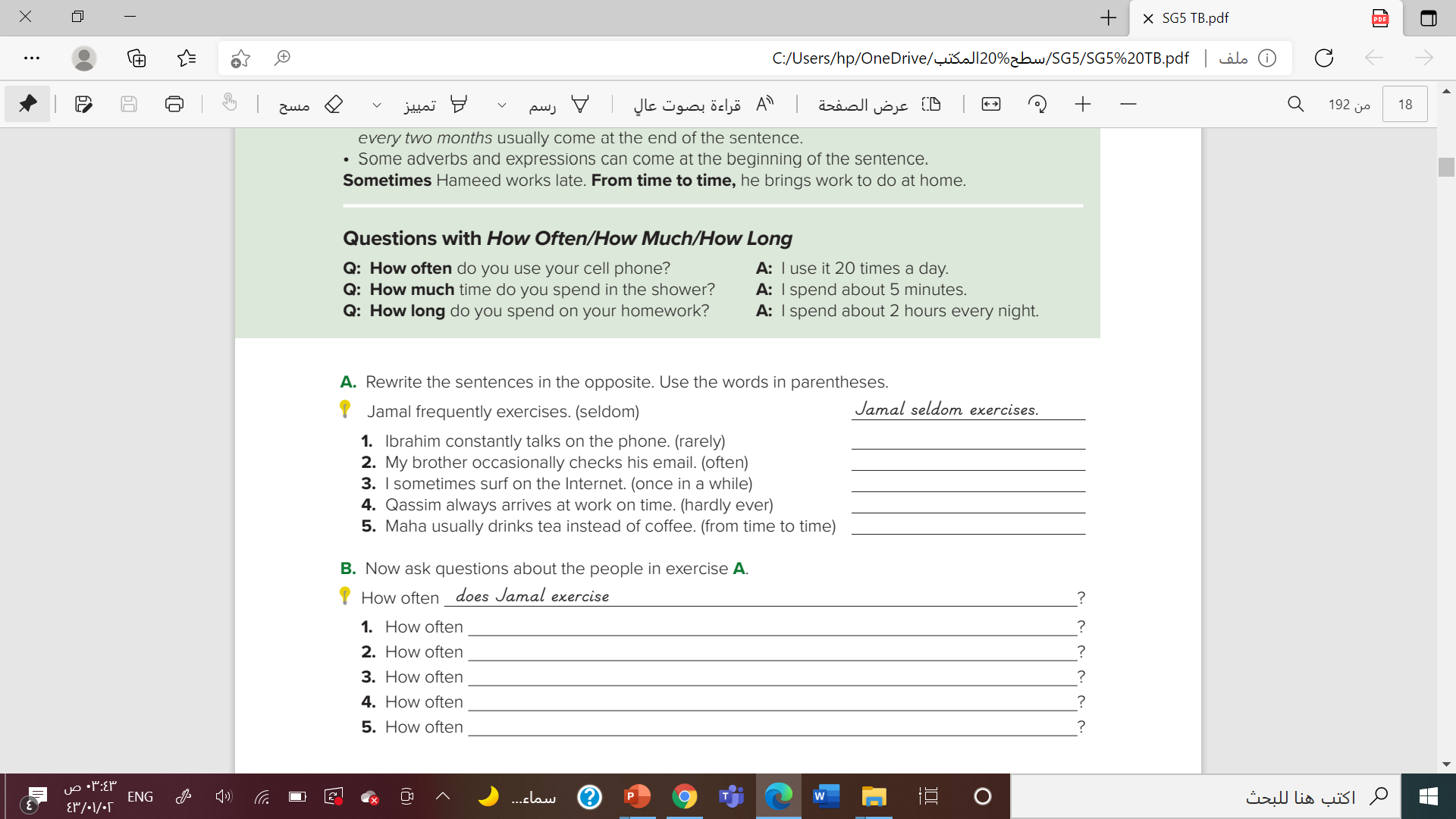 Ibrahim rarely talks on the phone.
My brother often checks his email.
I surf on the Internet once in a while.
Qassim hardly ever arrives at work on time.
Maha drinks tea instead of coffee from time to time.
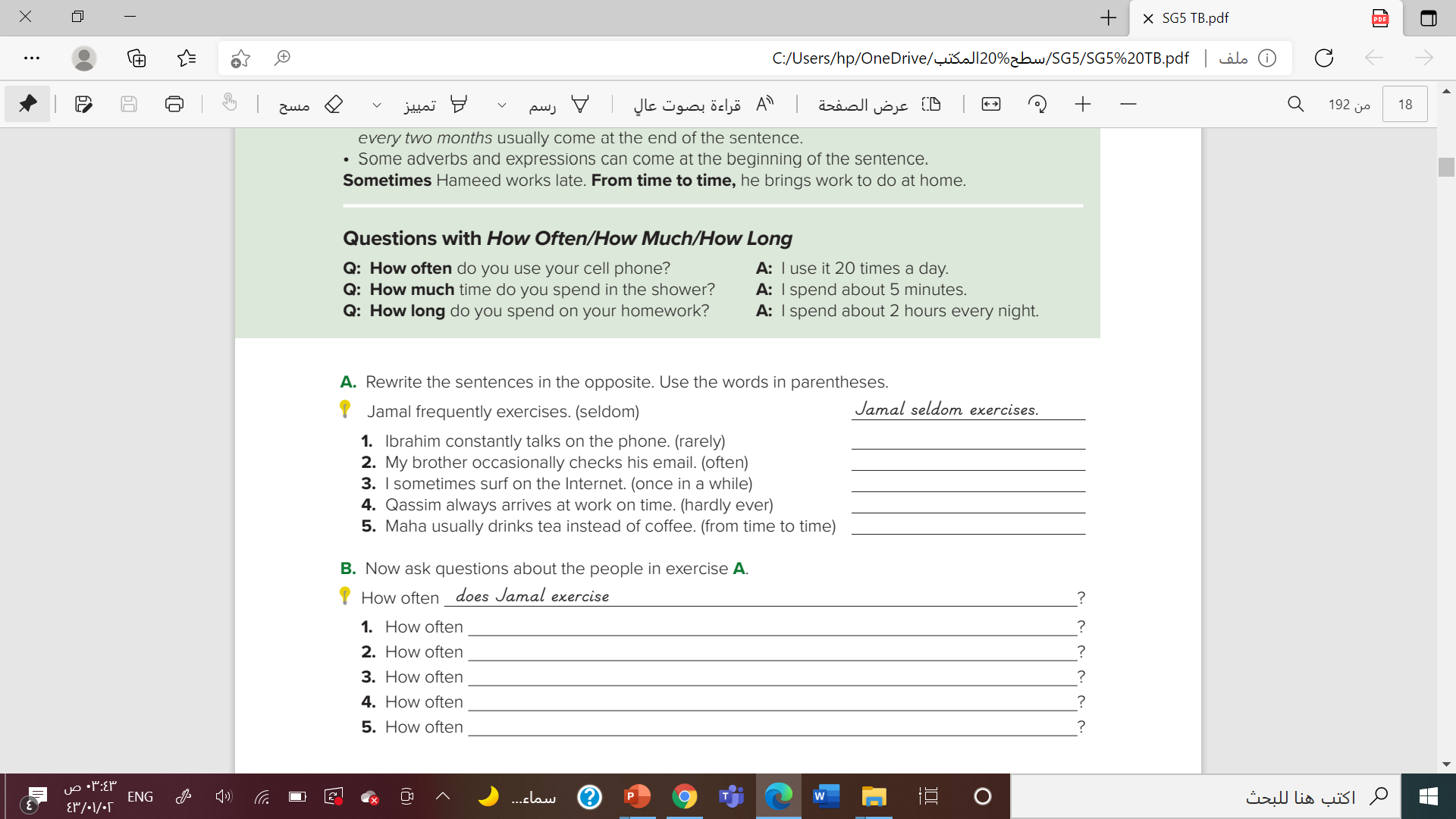 does Ibrahim talk on the phone?
does your brother check his email?
do you surf on the Internet?
does Qassim arrive at work on time?
does Maha drink tea instead of coffee?
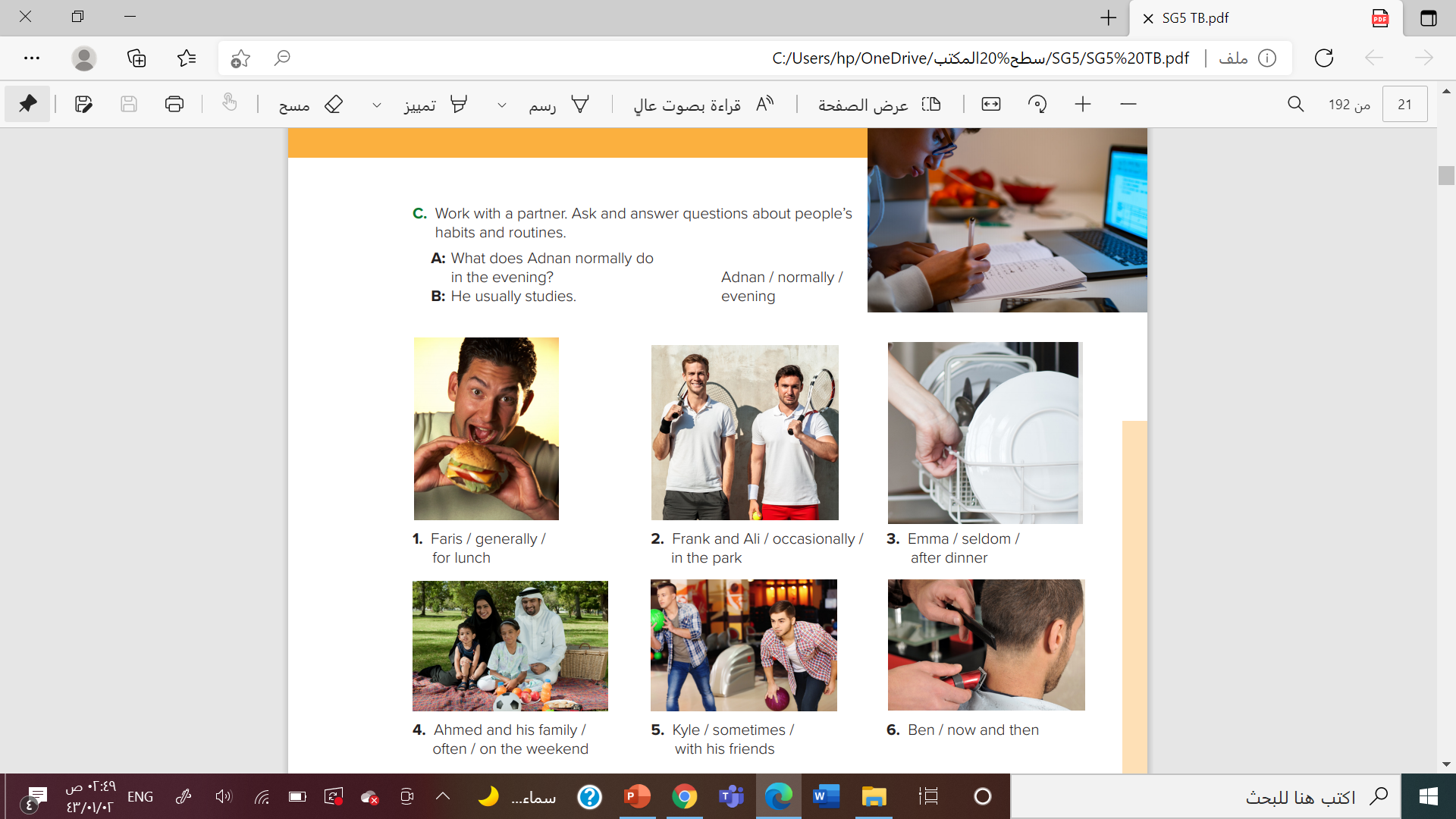 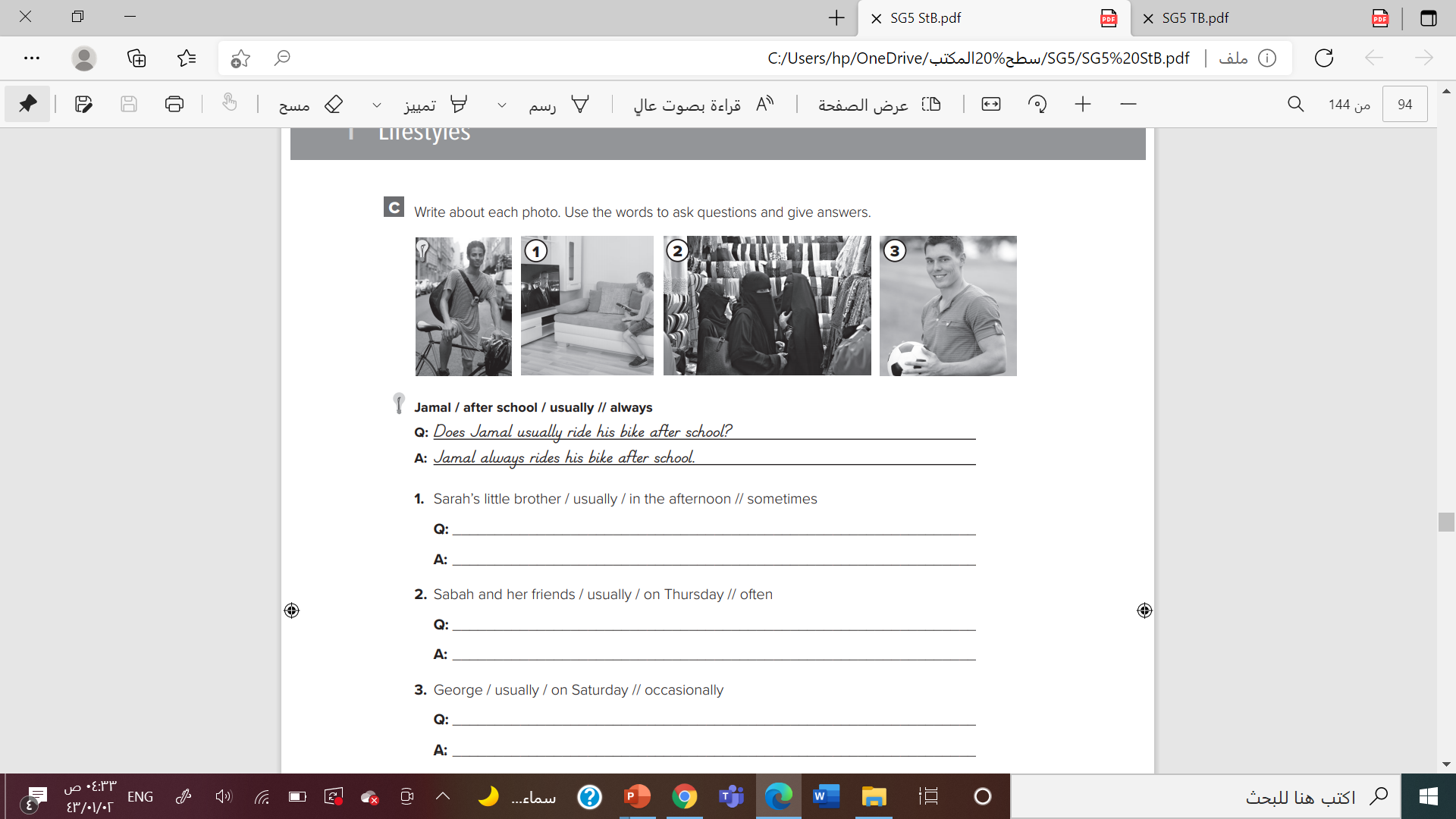 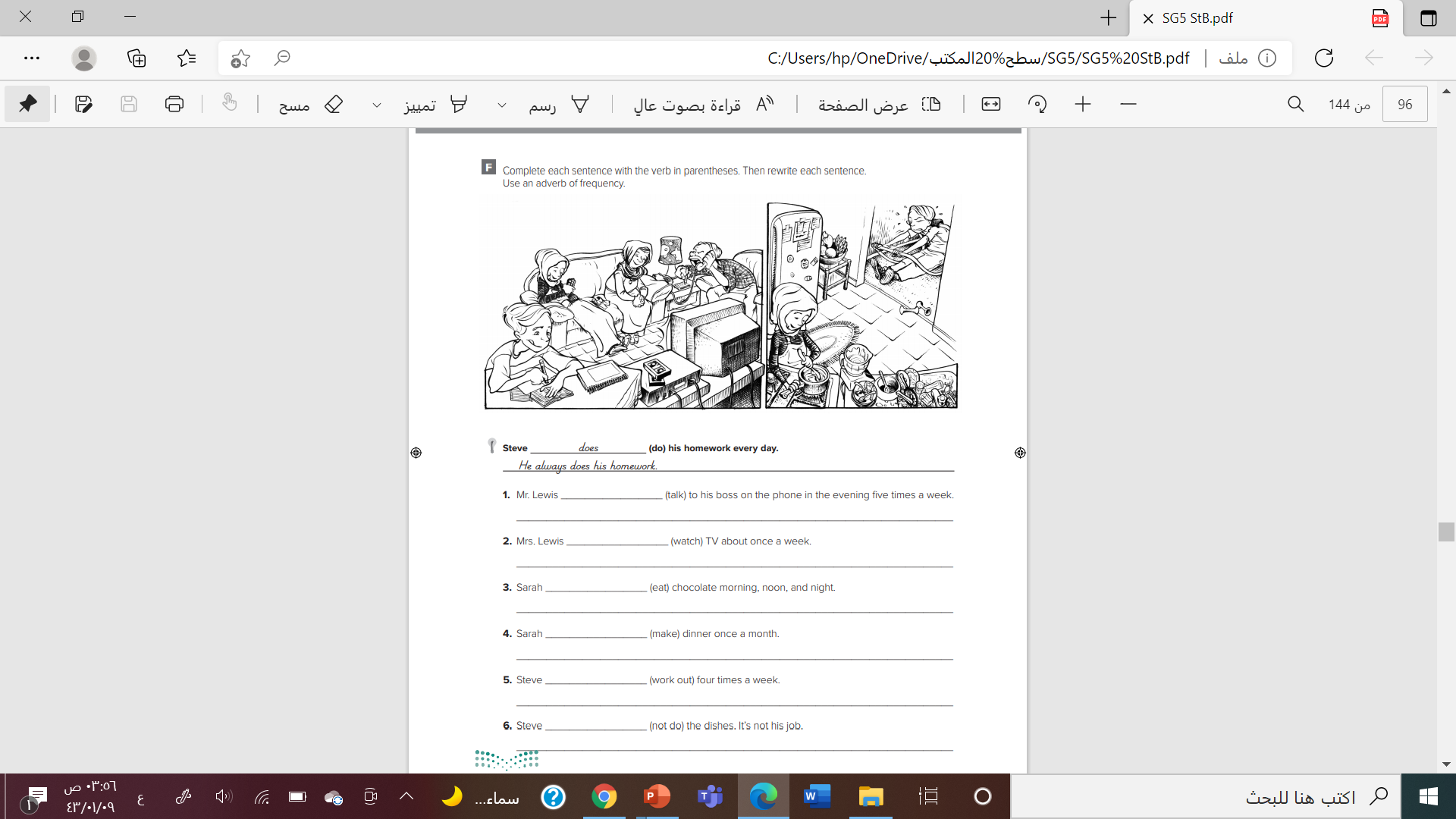 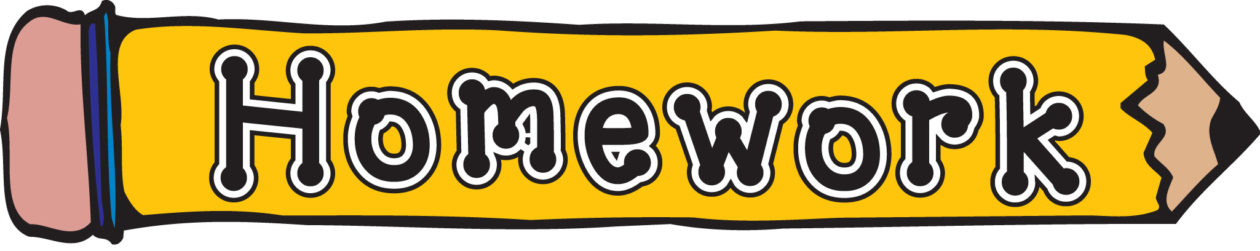 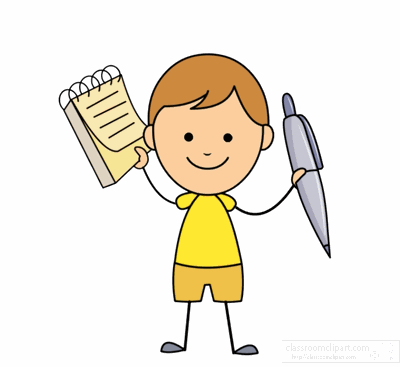 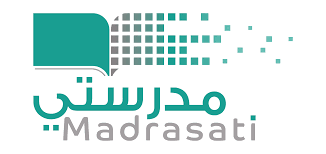 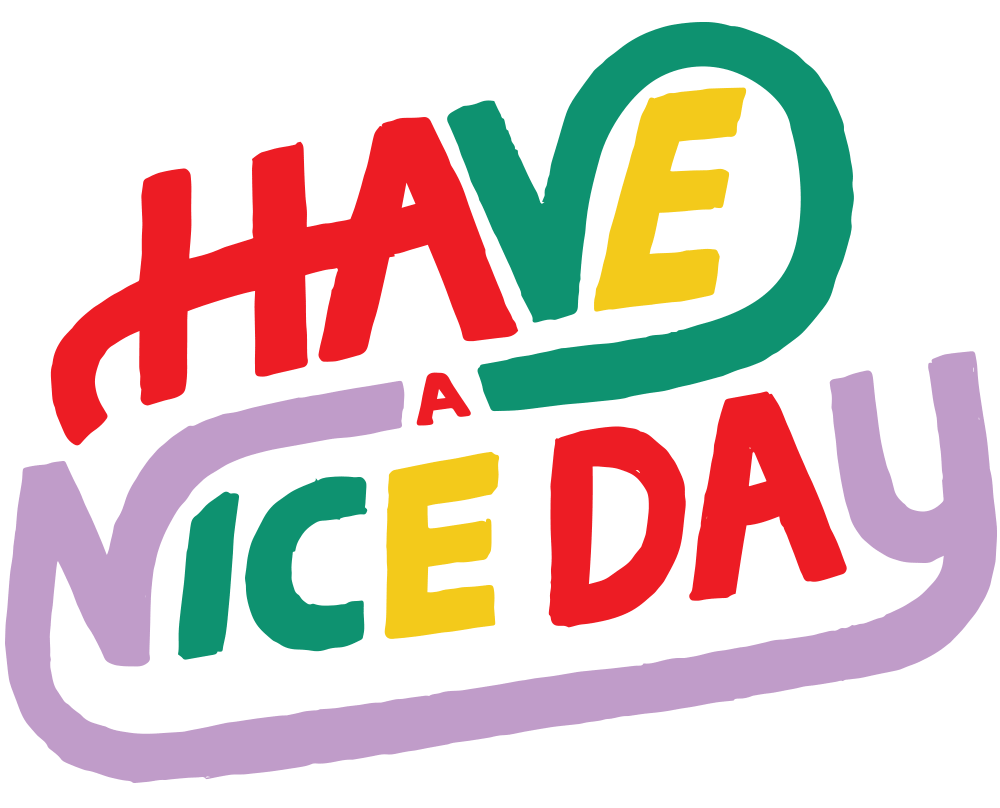